OpenAIRE national workshopTorino, 10 December 2018elena.giglia@unito.it
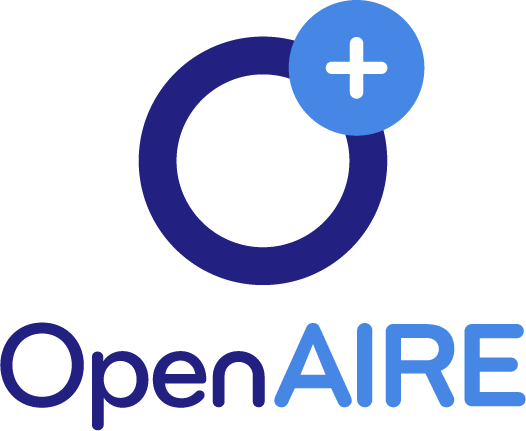 OPERAS bringing the long tailof Social Sciences and Humanities into Open Science
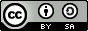 This work is licensed under a Creative Commons Attribution-ShareAlike 4.0 International License.
Why Social Sciences and Humanities?
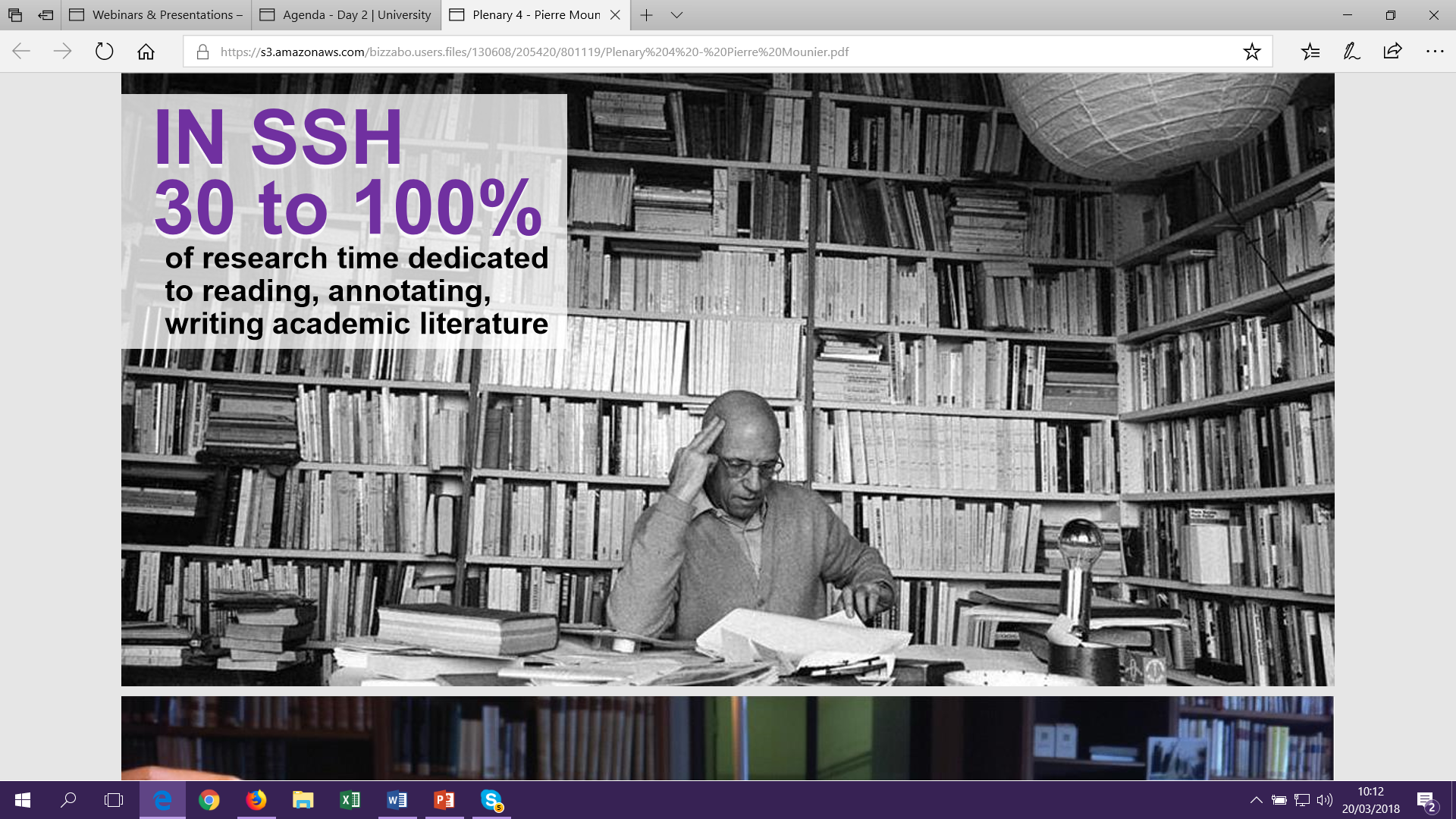 P.Mounier OPERAS. 2018
SSH: the book…
… a book is not just «another medium»…it’s organizing your thoughts in a different way
…and the book is changing
…impact of digital technologies and the Open Science paradigm…
…boundaries of the “scholarly record” now blurring…
…research monograph challenged by technical innovations(text and data mining, open annotations, data embedding, collaborative writing…)…
Publishing in SSH?
…fragmentation
a myriad of publishers
a myriad of initiatives
no single shop/database
extreme specialization
uneven quality
delay in going digital
lack of standards adoption
no synergies
no collaboration (reinventing the wheel)
SSH: fragmentation…
MULTILINGUALISM
fragmentation of research fields, across many disciplines and subdisciplines, usually grounded in regional, national and linguistic specific communities
SCARCE DISCOVERY AND REUSE
fragmentation of SSH data across different types, formats, languages, disciplines
SPECIFIC DATA CURATION
fragmentation of small and smart data which need to be precisely qualified, described, managed and curated
or disintegration?
when the actors playing in the field operate as isolated beings, unaware of what others are doing, reinventing the wheel in their own corner or even competing through unfair practices. In such circumstances, fragmentation turns into disintegration and the scientific community which needs efficient partners to circulate ideas and research findings across borders could be negatively impacted. The flaw is also apparent when the whole system experiences a global change in which all players need to redefine and renew their mission, the services they deliver, and consequently their workflow, business model and tools. The global change experienced by everyone is well known: the digital turn and its consequence: Open Science
                     P.Mounier, OPERAS Design Study, 2017
The global change is here: Open Science
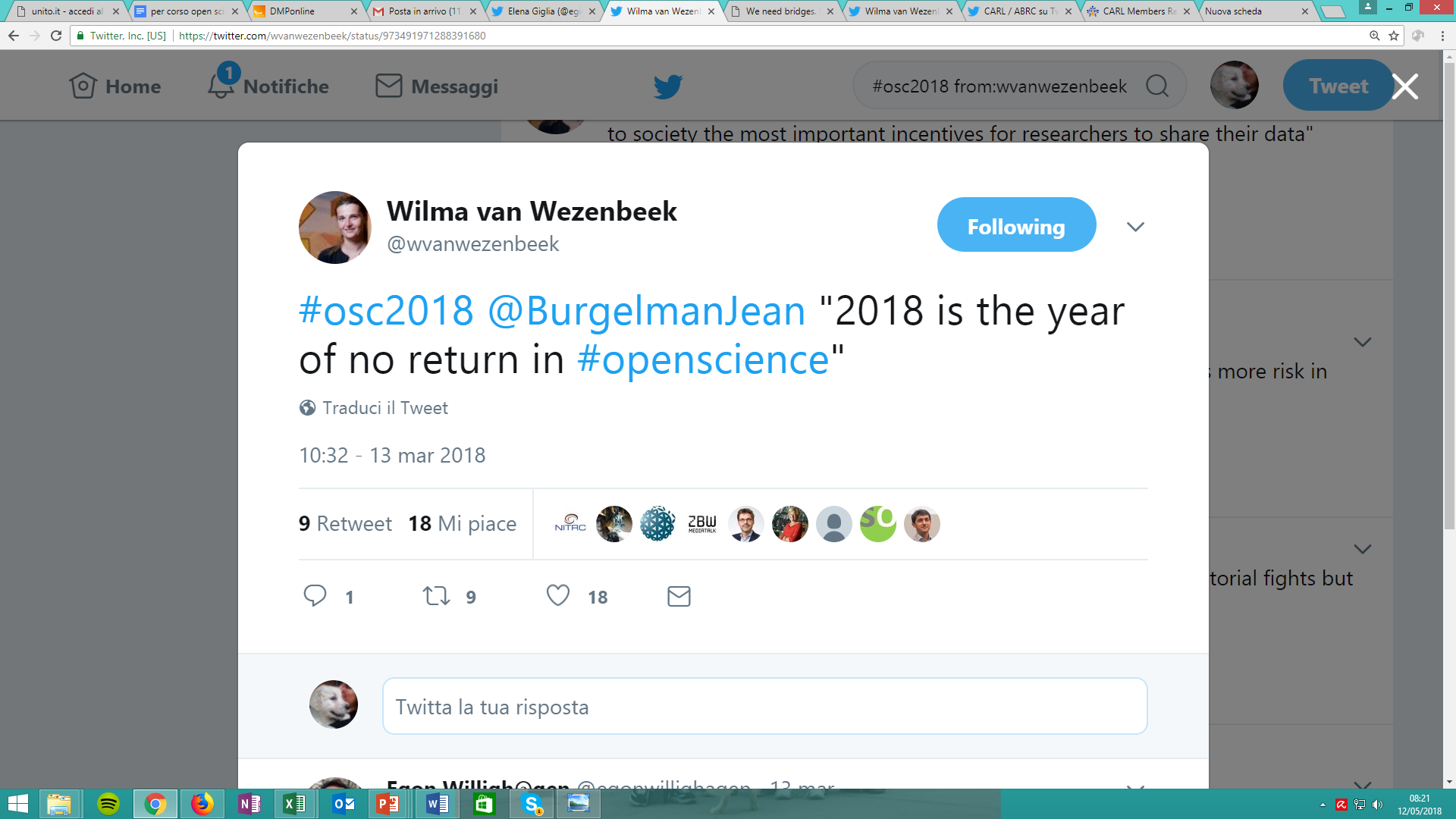 March 13 2018
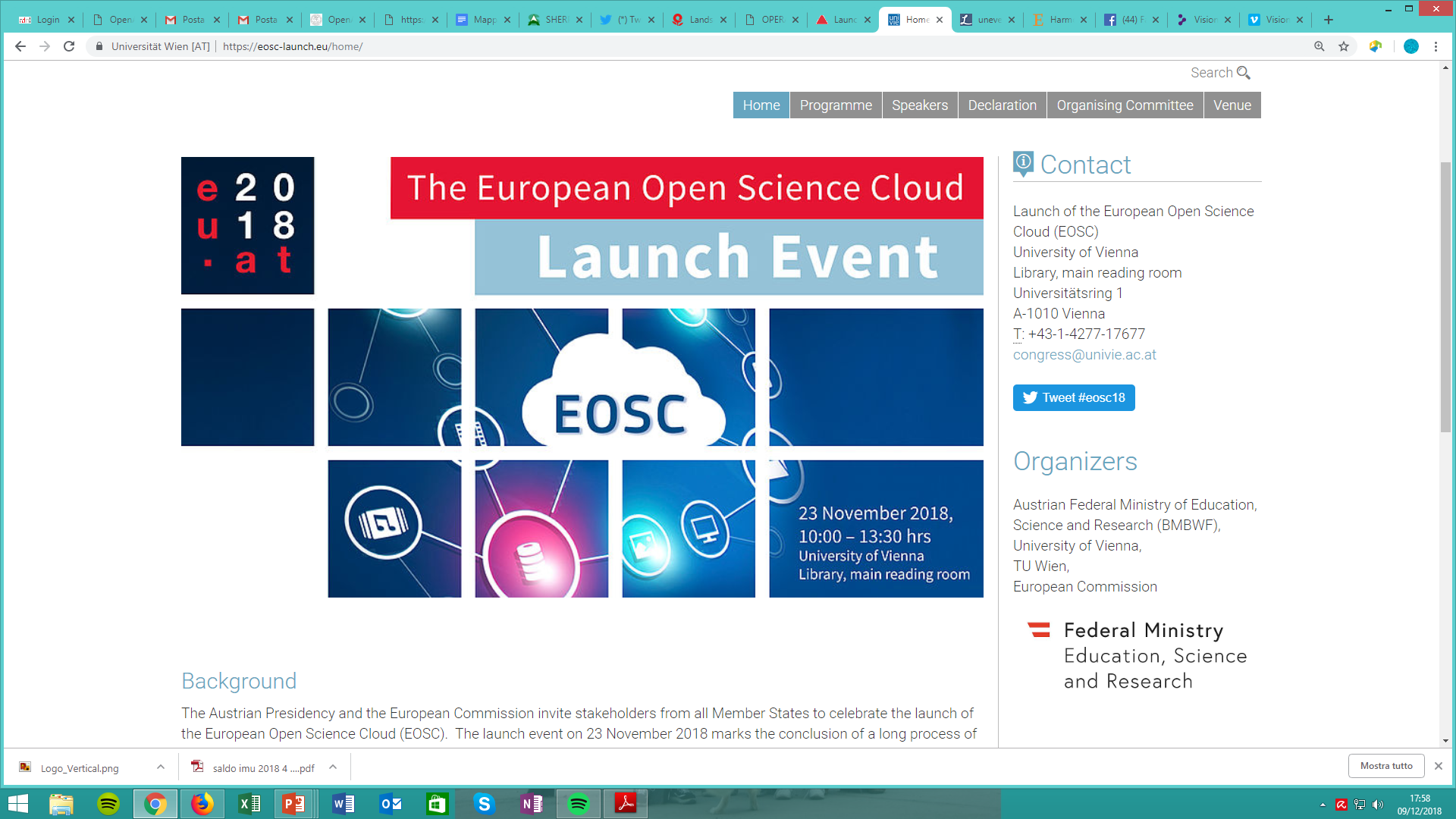 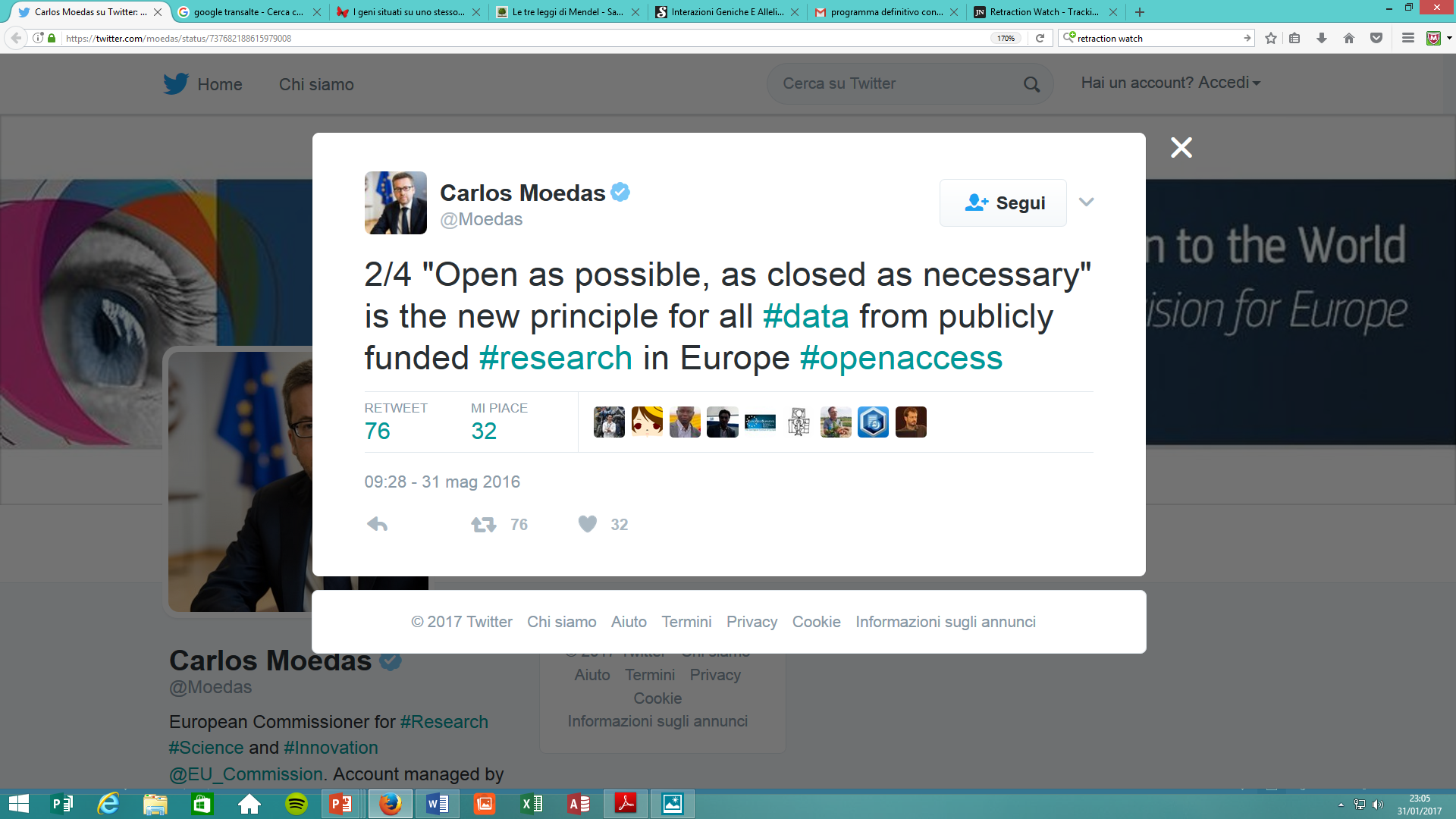 …are SSH ready to go?
The ecosystem is very fragile, and lacks resources (in terms of skills, know-how and funding) to efficiently manage the digital turn and the integration in the European Open Science Cloud. 
OPERAS Design study, 2017
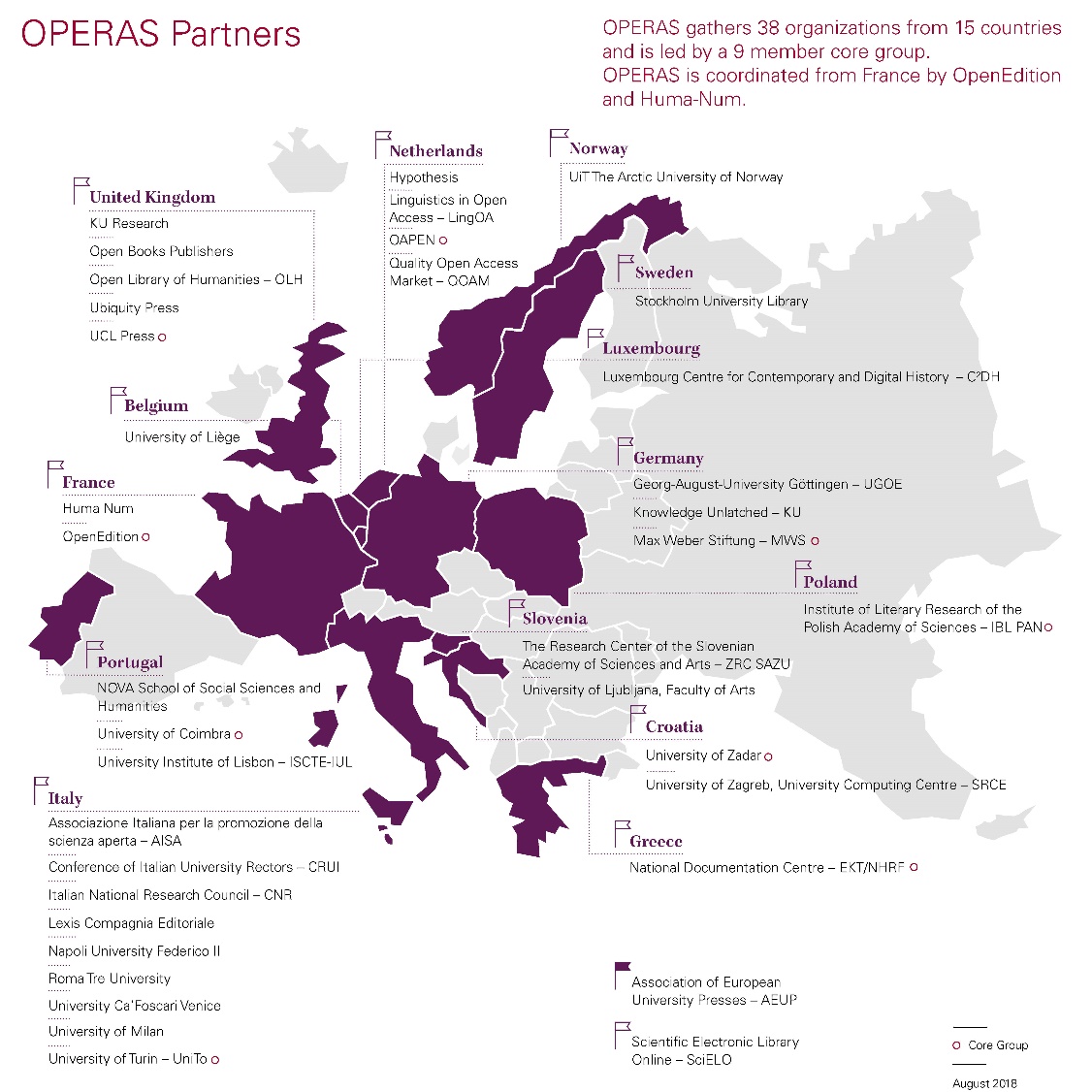 …OPERAS: a possible answer is integration and cooperation
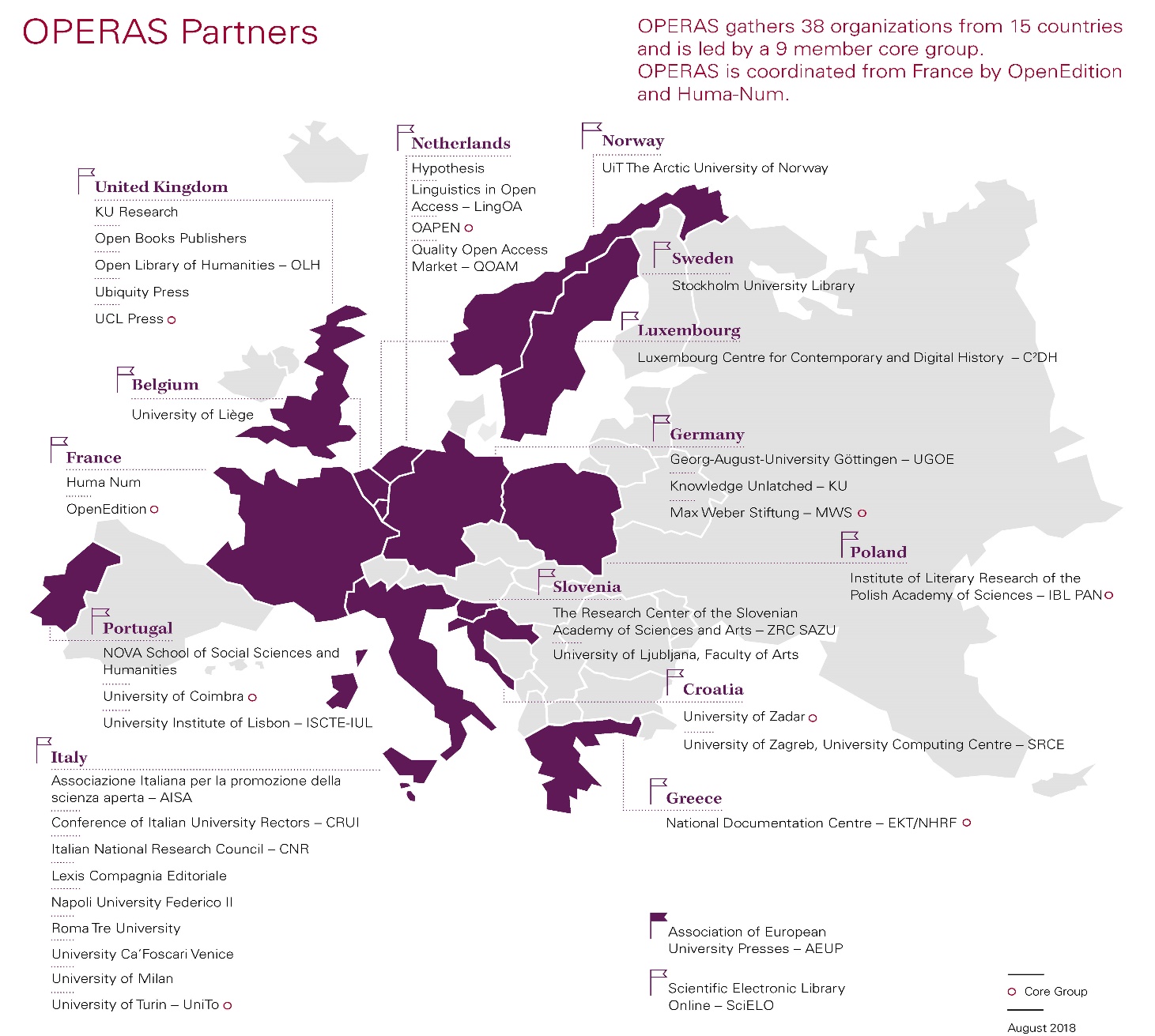 38 organizations
15 countries
(9 in the Core group)
https://operas.hypotheses.org/partners
OPERAS: taking care of the whole cycle
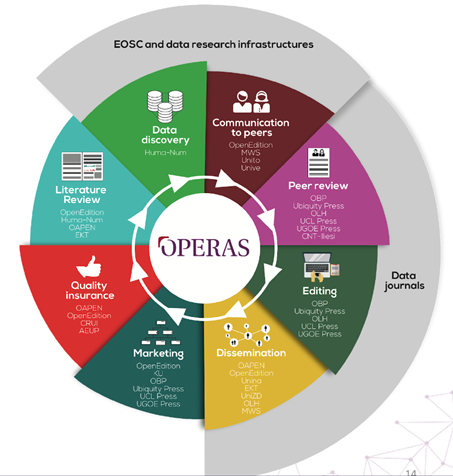 OPERAS strategy
…not replacing but respecting the players
nurturing the players coordinating services, aligning practices
sharing tools and know-how (principle of subsidiarity) 
increasing the overall quality of the system
… a call
RESEARCHERS, PUBLISHERS, LIBRARIANS
WORKING TOGETHER
TO REGAIN CONTROLOVER SCHOLARLY COMMUNICATION
OPERAS: leveraging on existing realities to
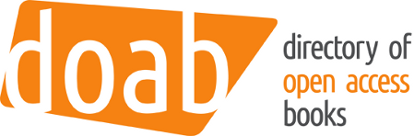 CERTIFY RESEARCH
(peer review)
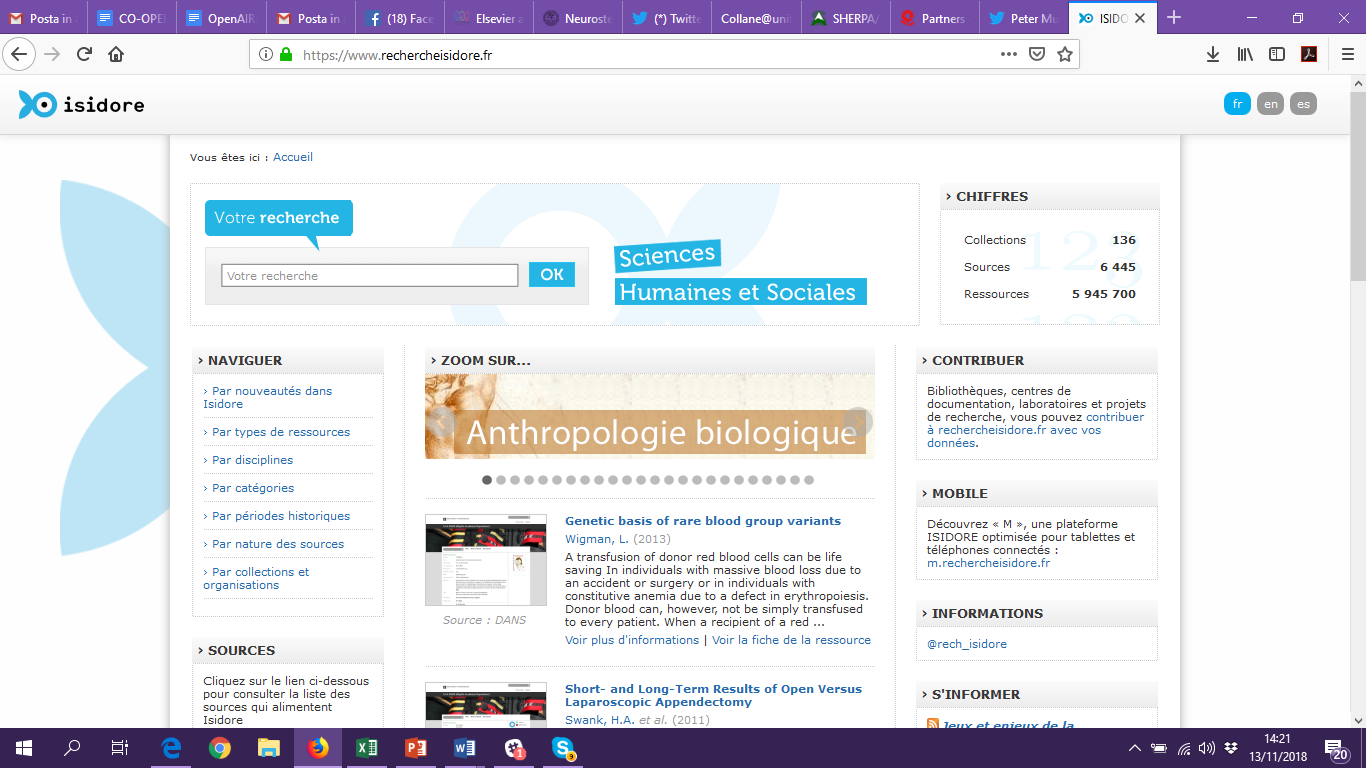 DISCOVER RESEARCH
(multilingual discovery tool)
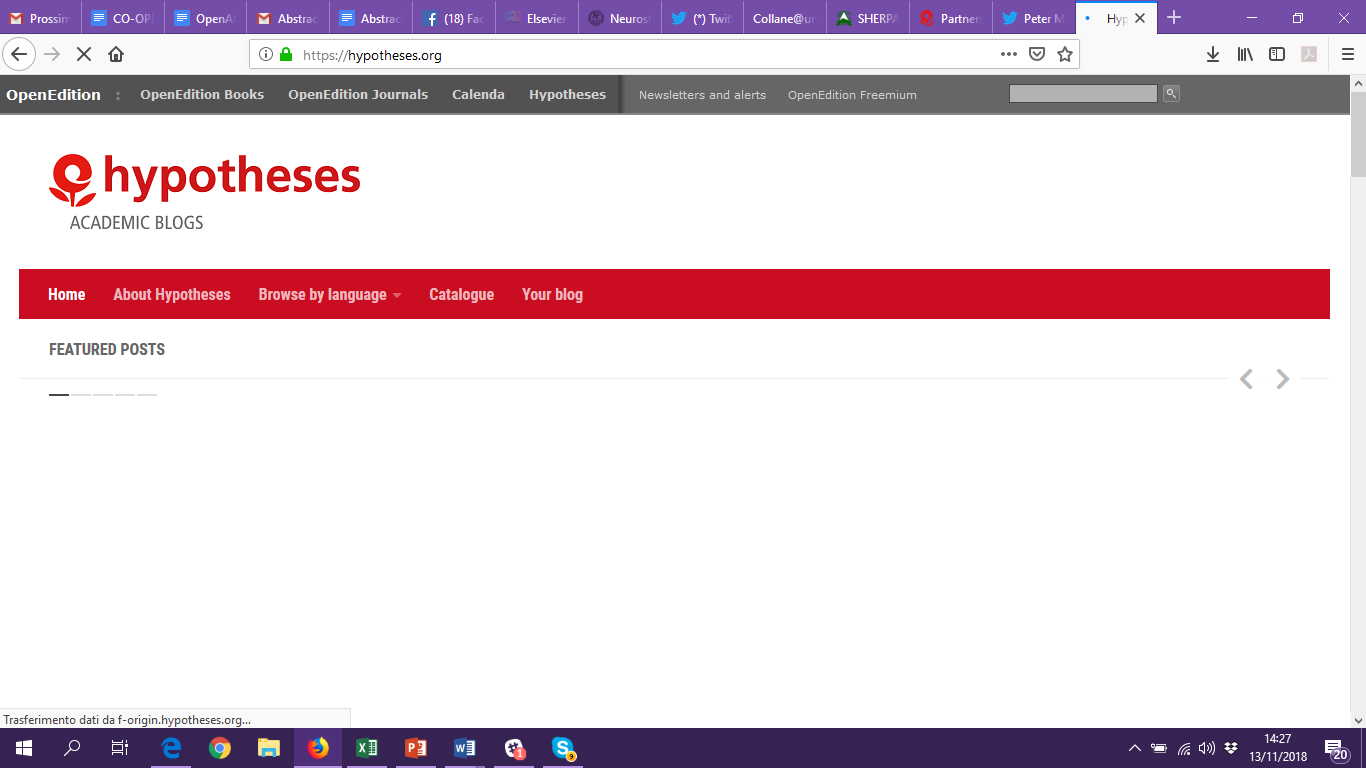 ACTIVATE RESEARCH
(research and society blogging)
…bringing SSH into EOSC
…and supporting SSH FAIRification
…usingsome of the tools developed in HIRMEOS
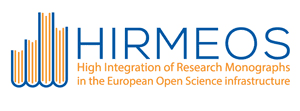 INTEROPERABLE
ACCESSIBLE
FINDABLE
REUSABLE
IDENTIFIERS
METADATA ENRICHMENT
MULTILINGUAL SEARCH
LICENSING PRACTICES
ANNOTATION
MACHINE-READABILITY
SINGLE POINT OF ACCESS
METADATA INTEGRATION
STANDARD ADOPTION
COMMON SERVICES
…BEING A                      IMPLEMENTATION NETWORK as CO-OPERAS
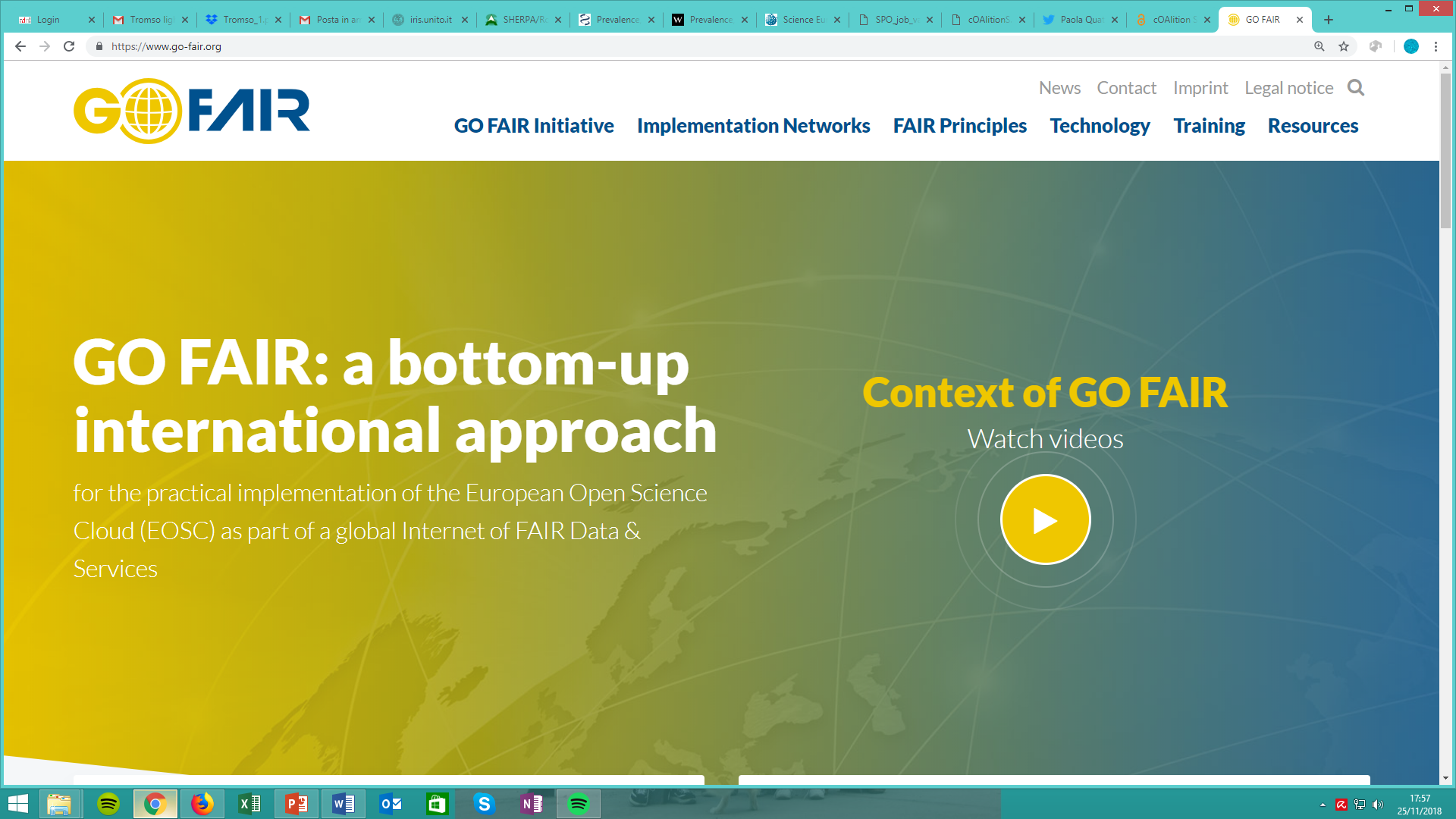 …building together
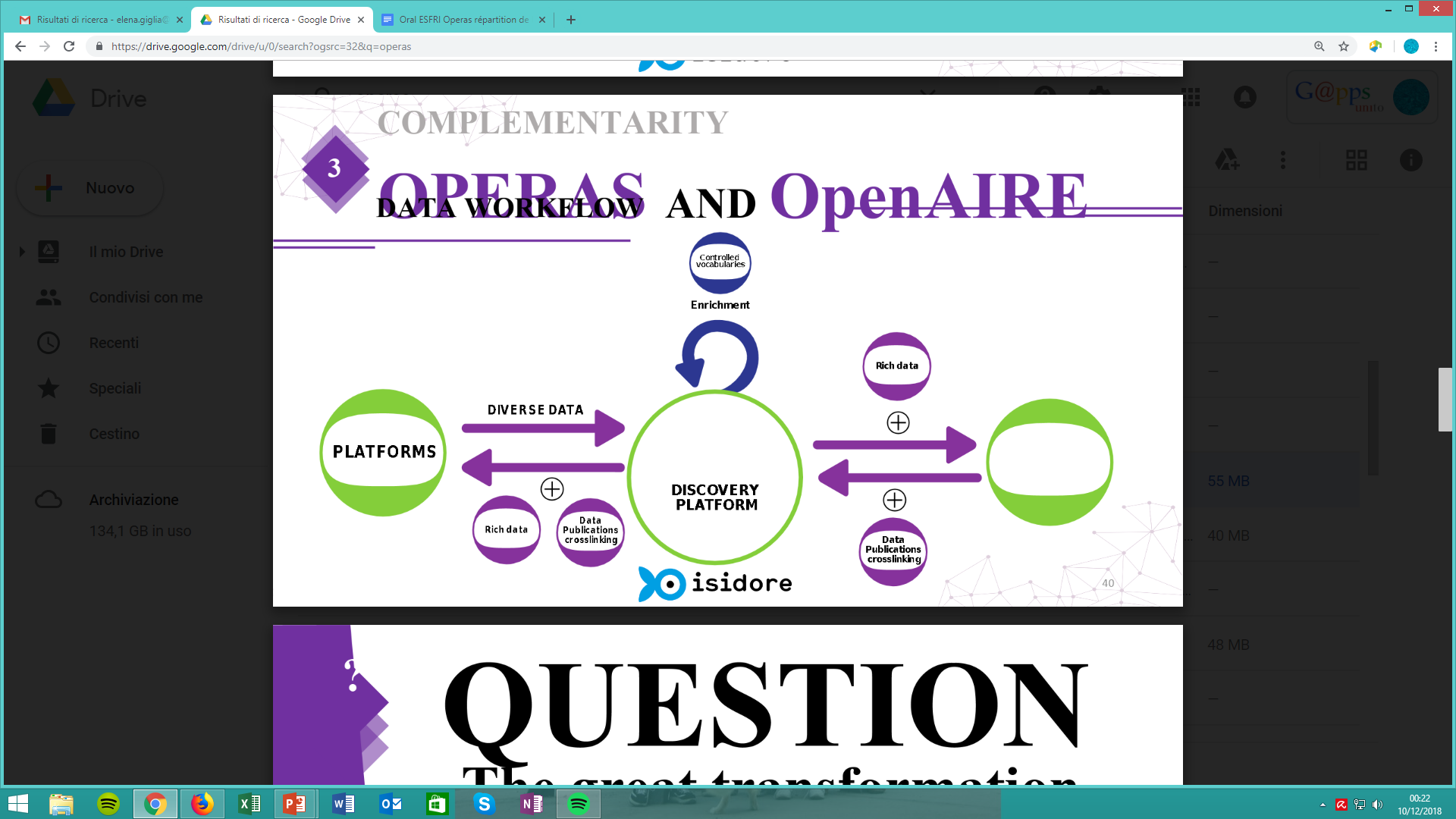 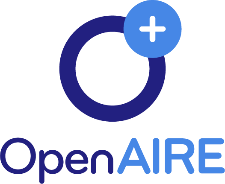 Metadata enrichment; data publication crosslinking
OPERAS, we foresee…
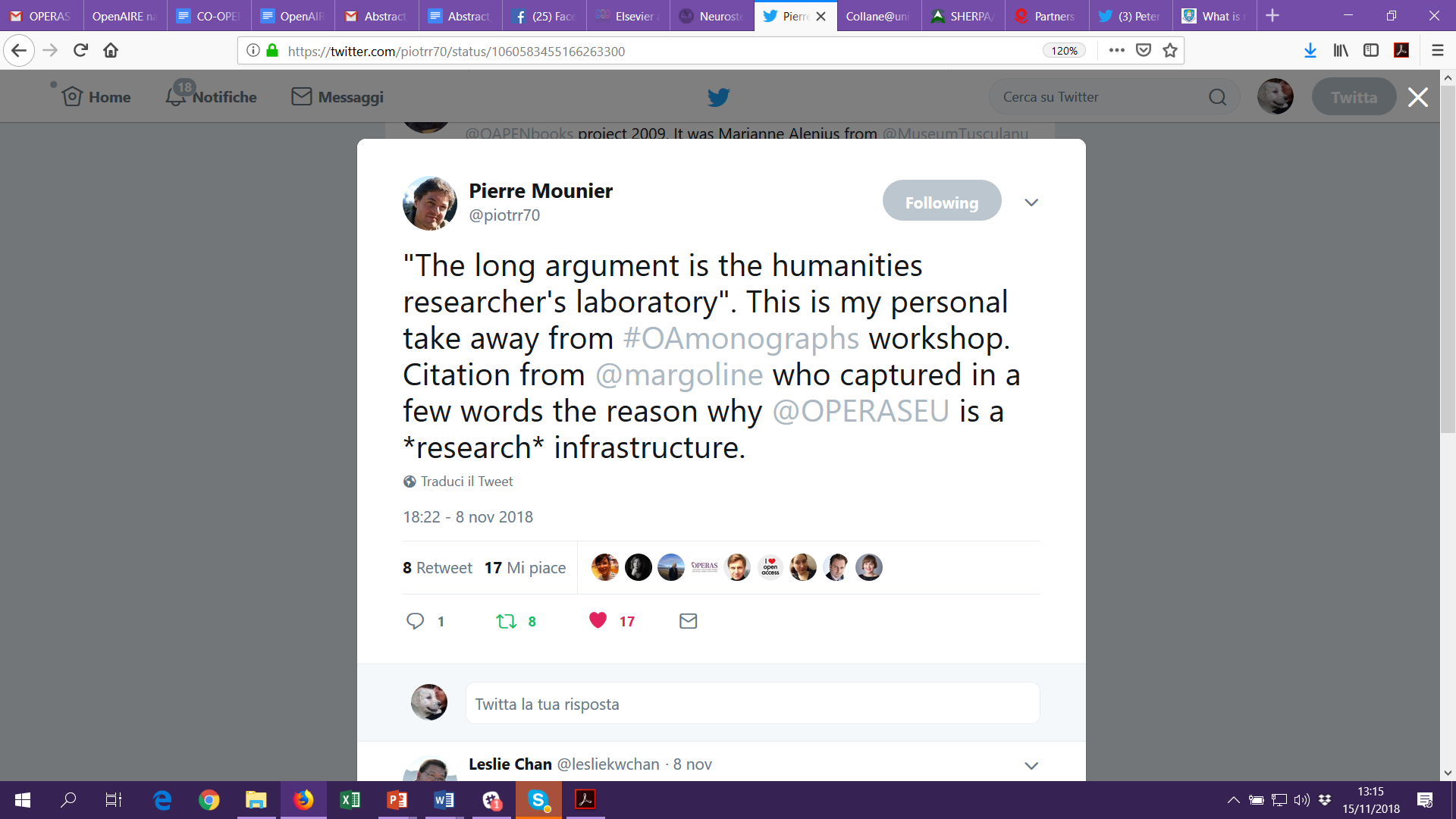 OPERAS: a research infrastructure to rethink publishing, discovery and dissemination in the SSH of the future
…thank you!